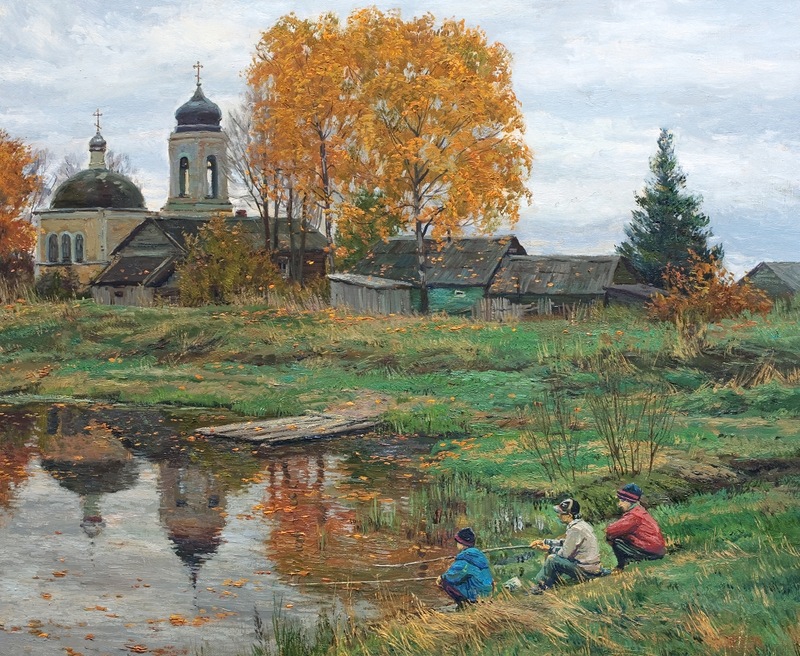 Возлюби Господа Бога твоего всем сердцем твоим, и всею душо́ю твоею, и всем разуме́нием твоим.
Мф. 22, 37
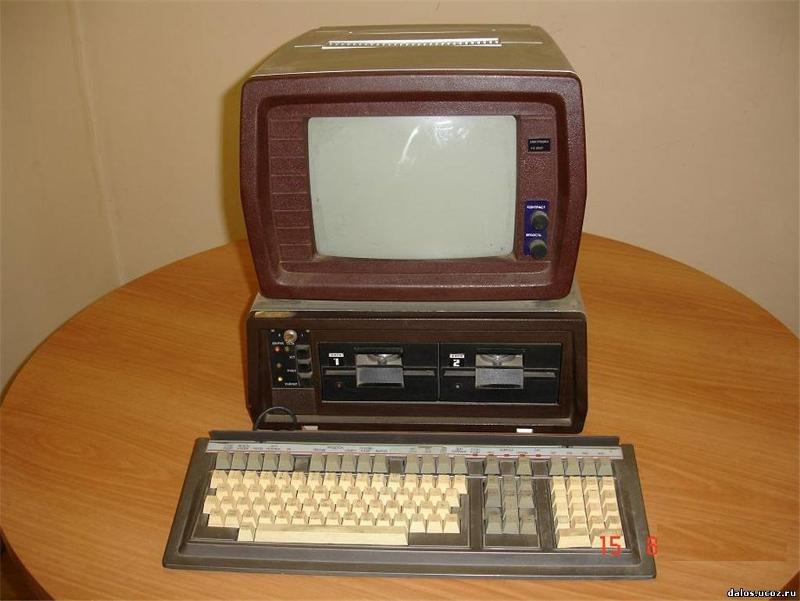 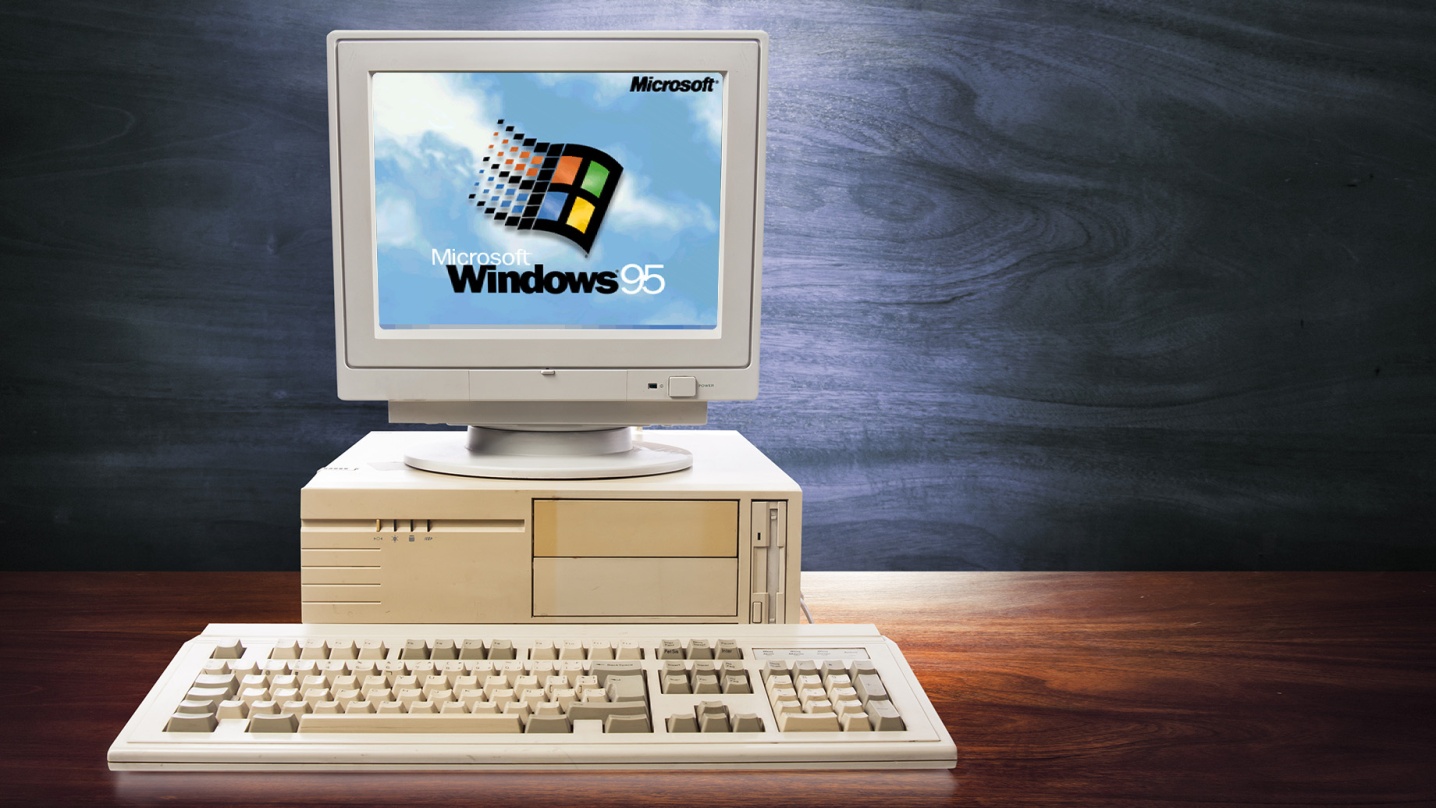 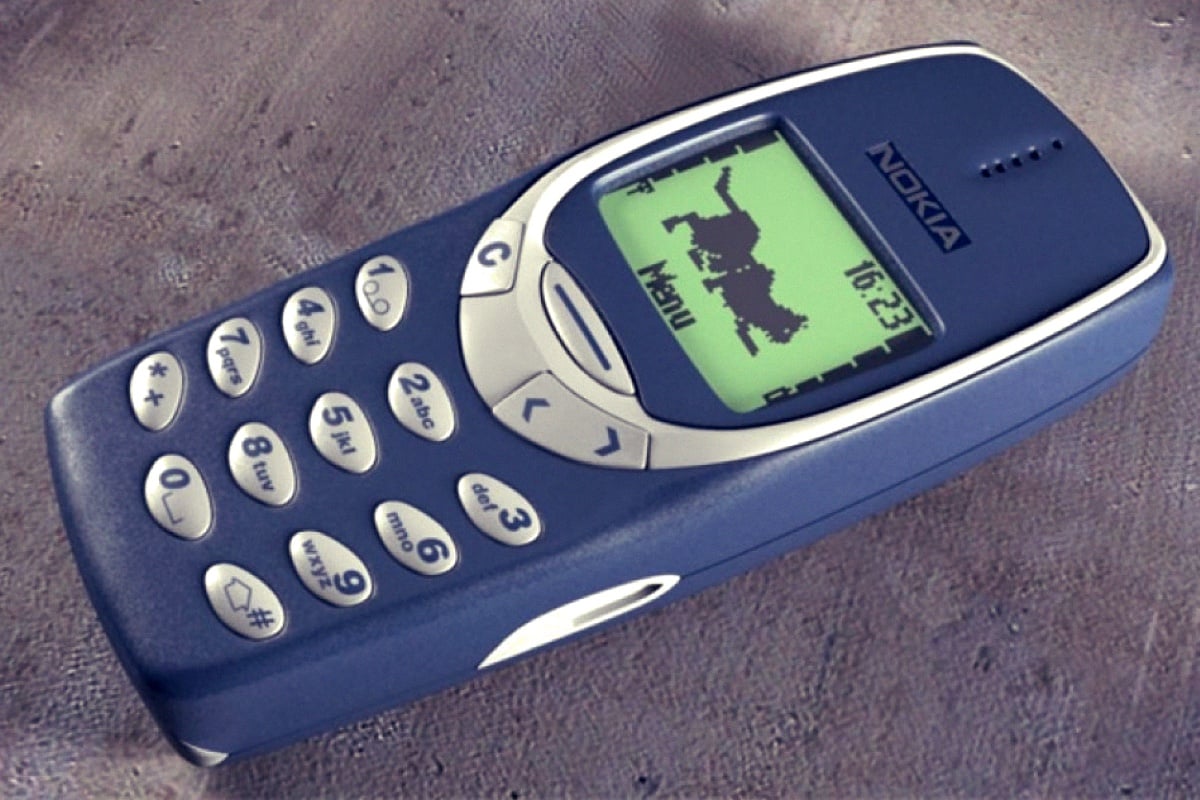 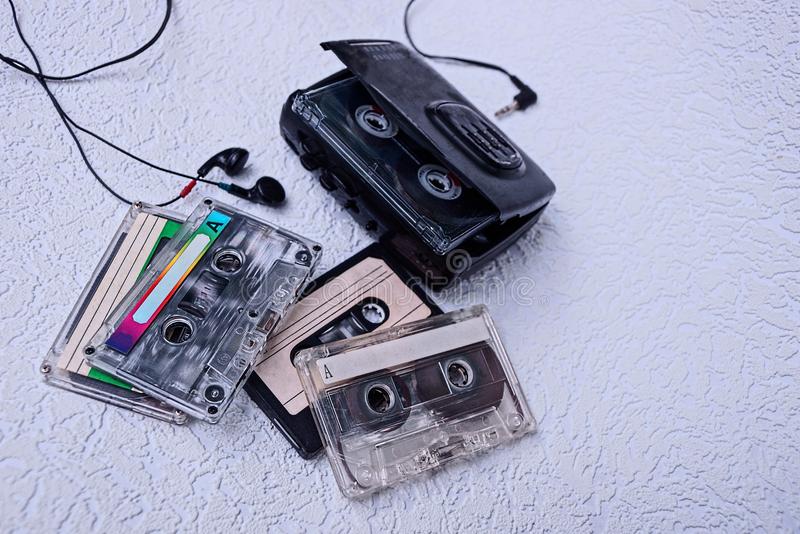 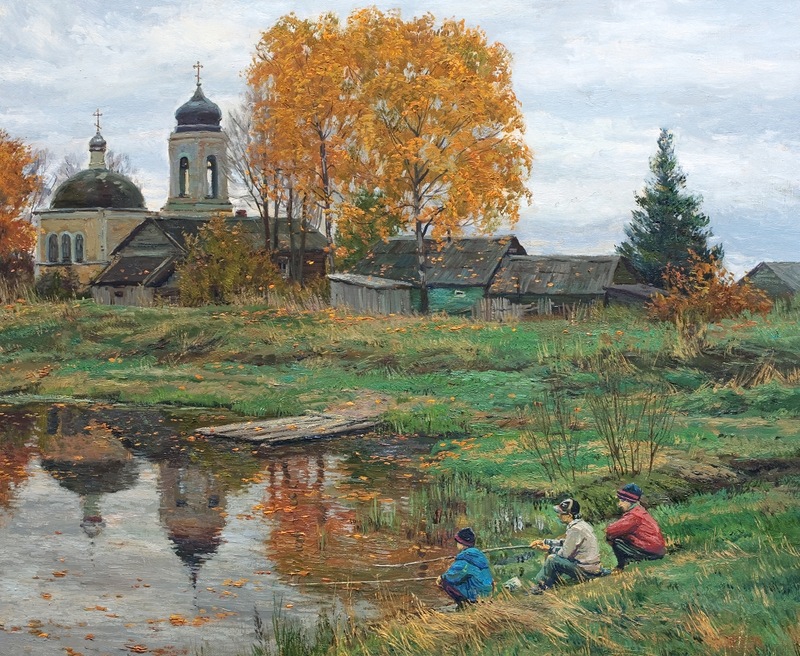 Возлюби Господа Бога твоего всем сердцем твоим, и всею душо́ю твоею, и всем разуме́нием твоим.
Мф. 22, 37
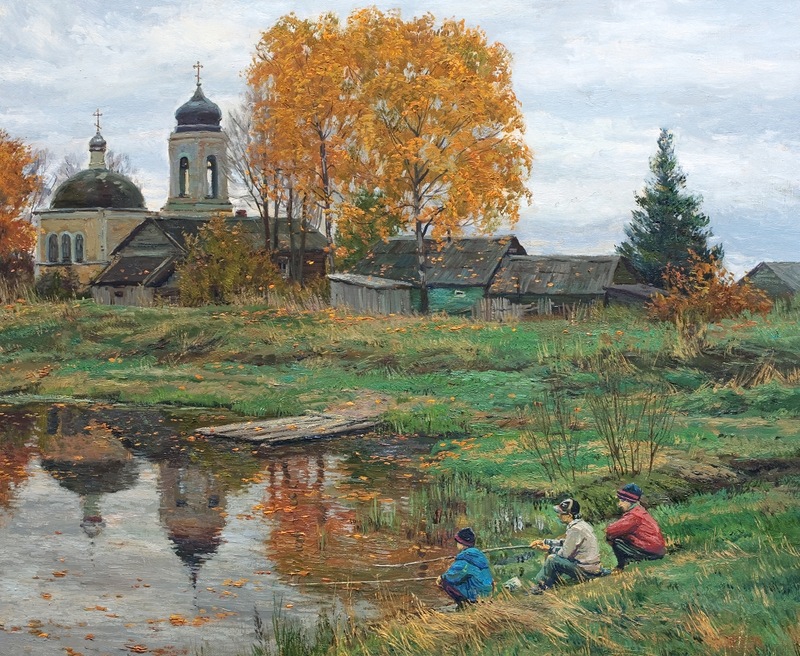 Ане́сти
Тема 7. Настоящая любовь
Вы узнаете: 
почему люди говорят на разных языках,
где растёт дуб, которому 5000 лет,
что больше всего сближает людей.
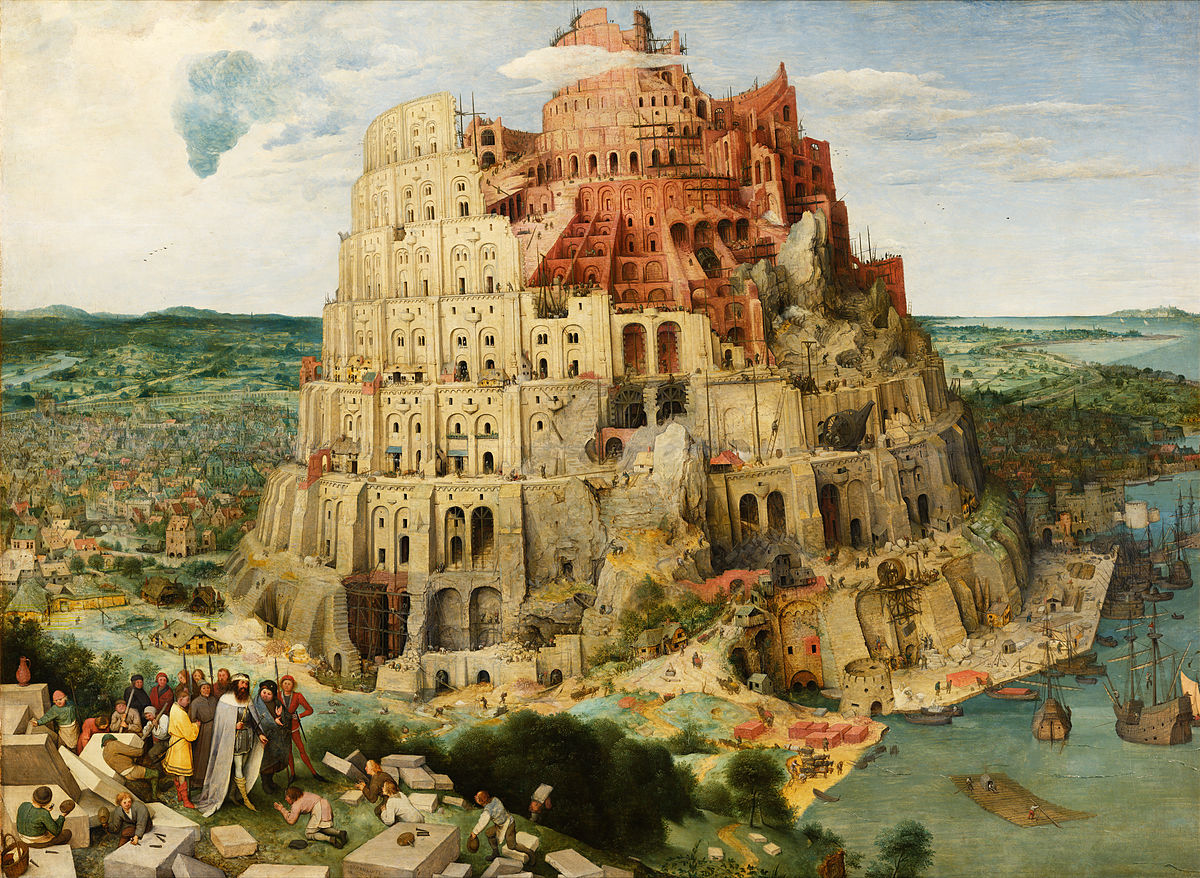 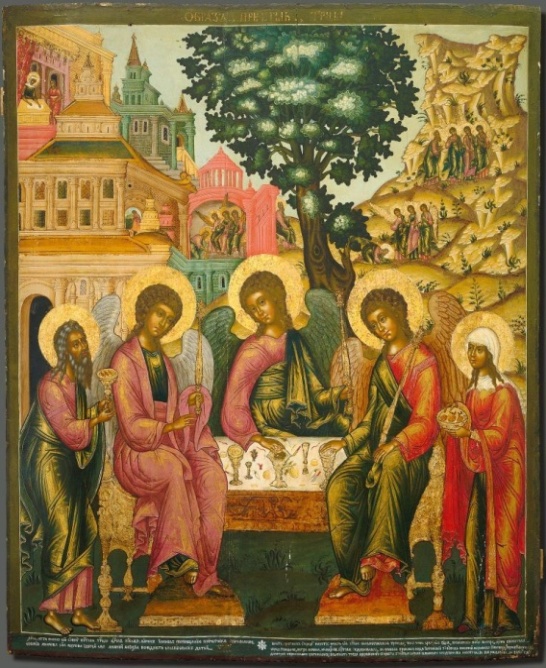 Авраам
Сарра
Исаак
Любовь к Богу
Что здесь общего и различного?
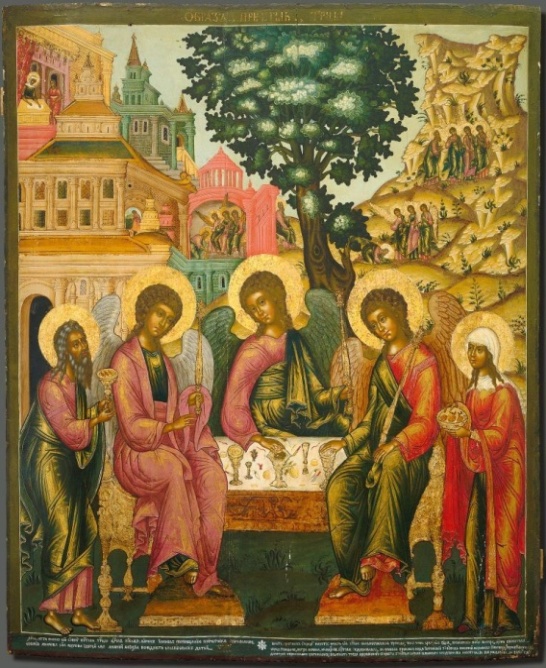 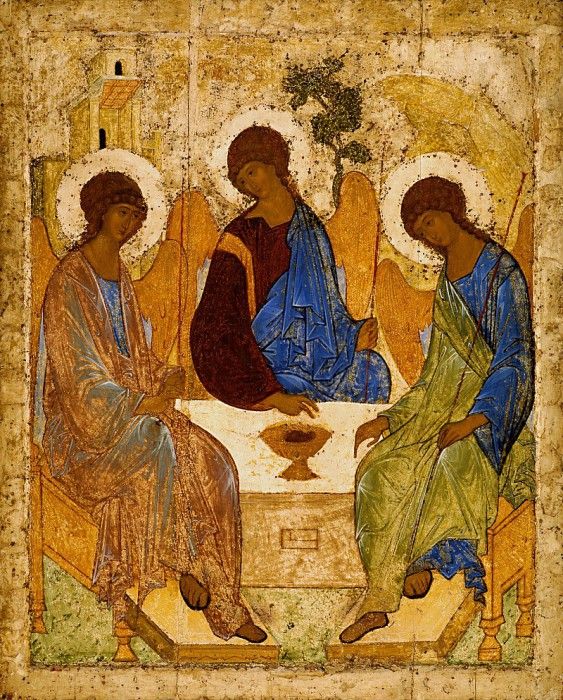 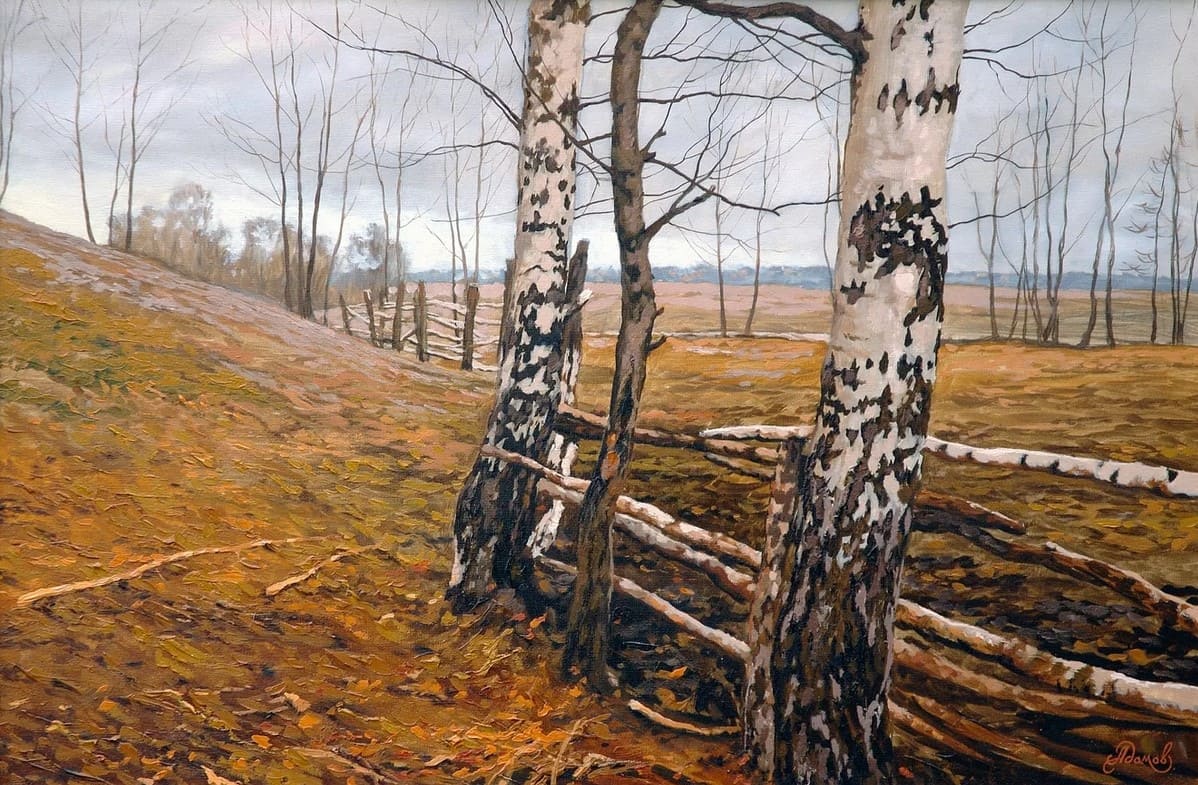 Возлюби Господа Бога твоего всем сердцем твоим, и всею душо́ю твоею, и всем разуме́нием твоим.
Мф. 22, 37
Что здесь общего и различного?
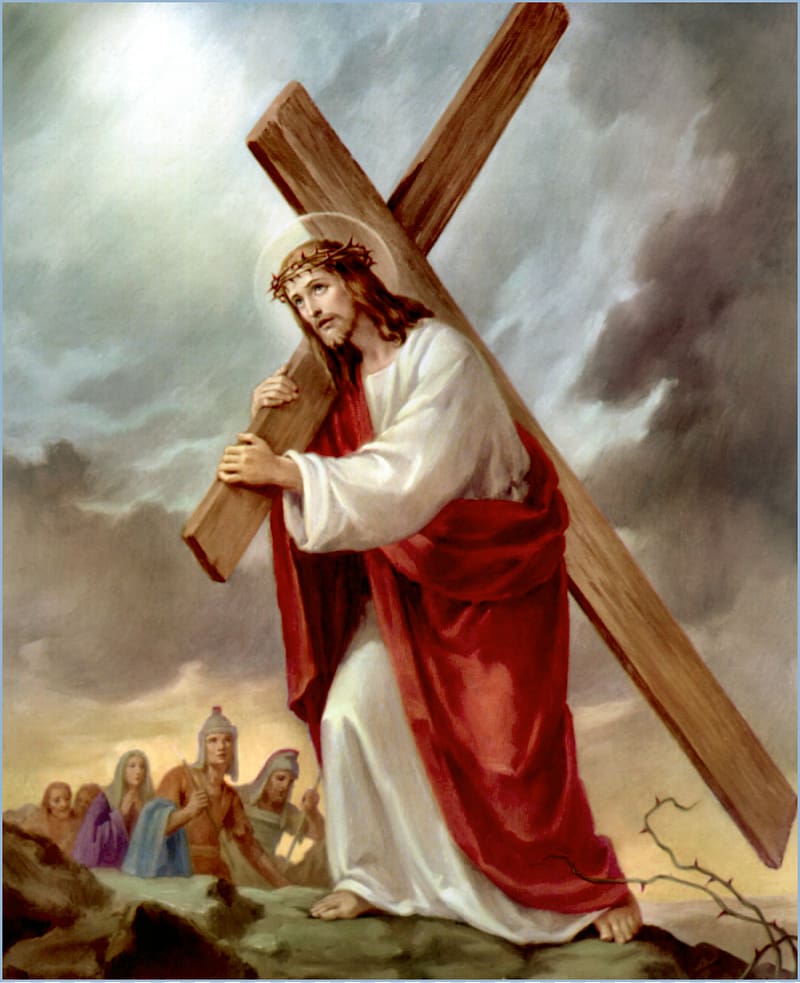 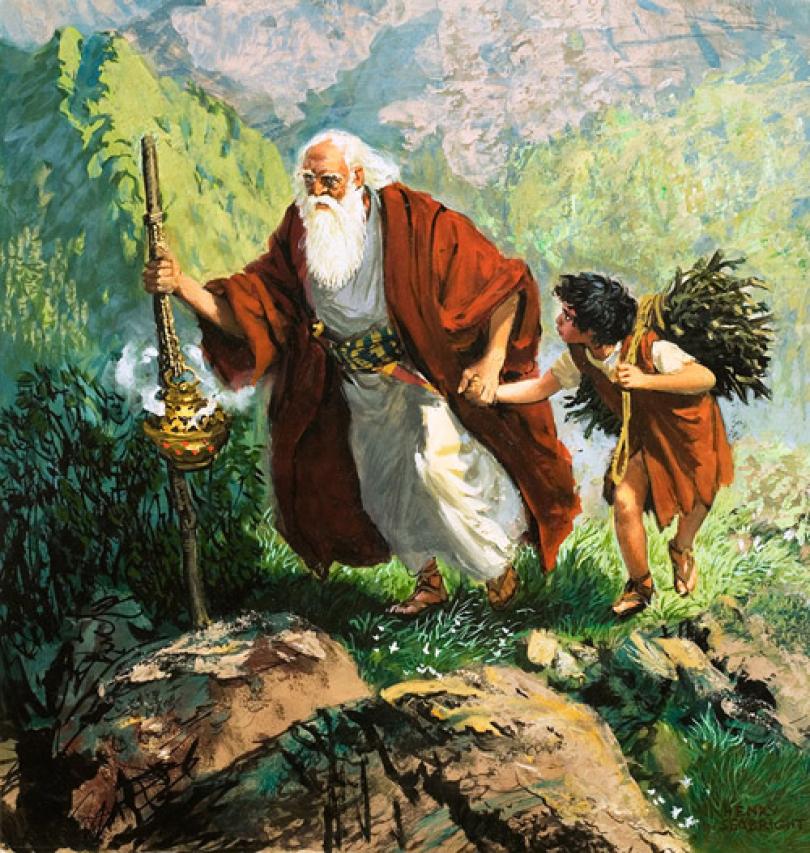 Авраам ведёт Исаака на гору Мориа
Христос несёт крест на гору Голгофа
Что здесь общего и различного?
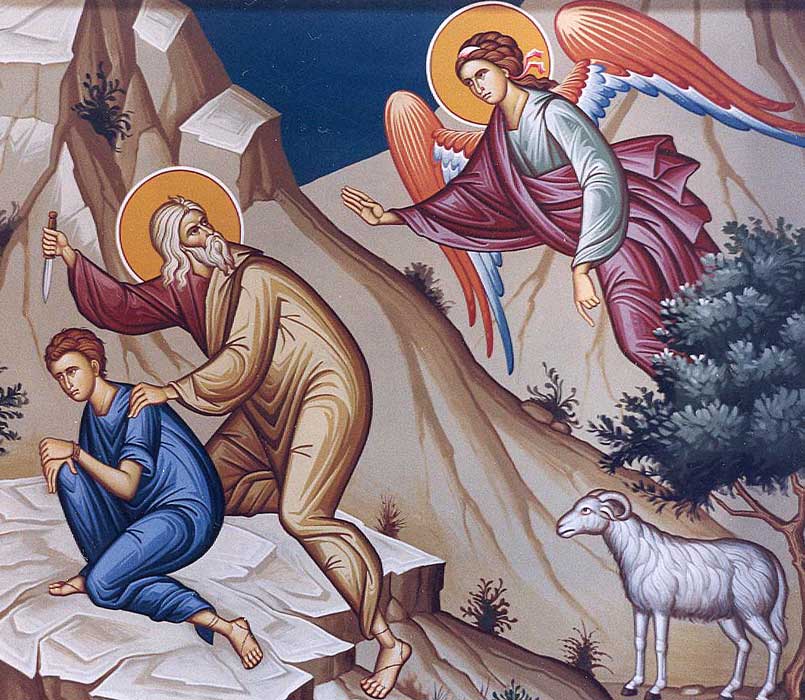 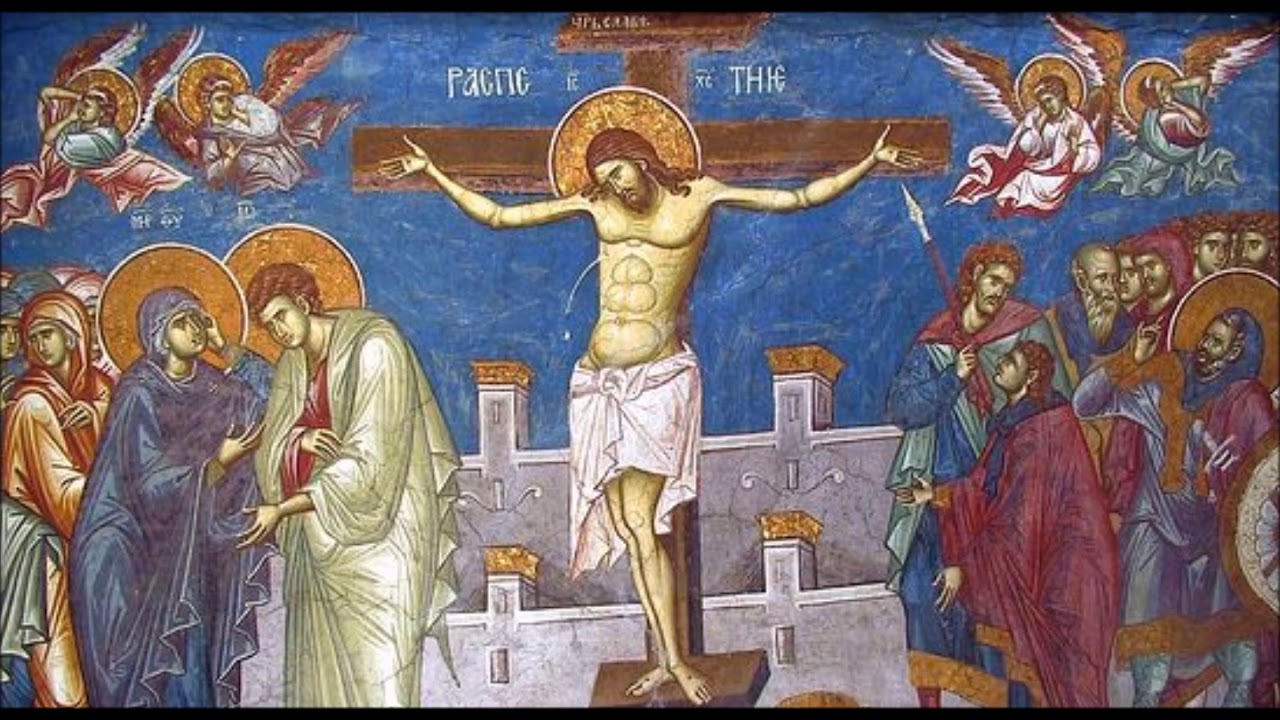 Любимый Сын Исаак – прообраз той жертвы, когда Бог отдал Своего любимого Сына ради спасения людей
Казанская икона Пресвятой Богородицы
4 ноября
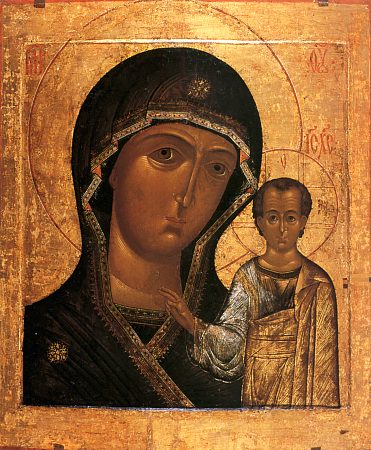 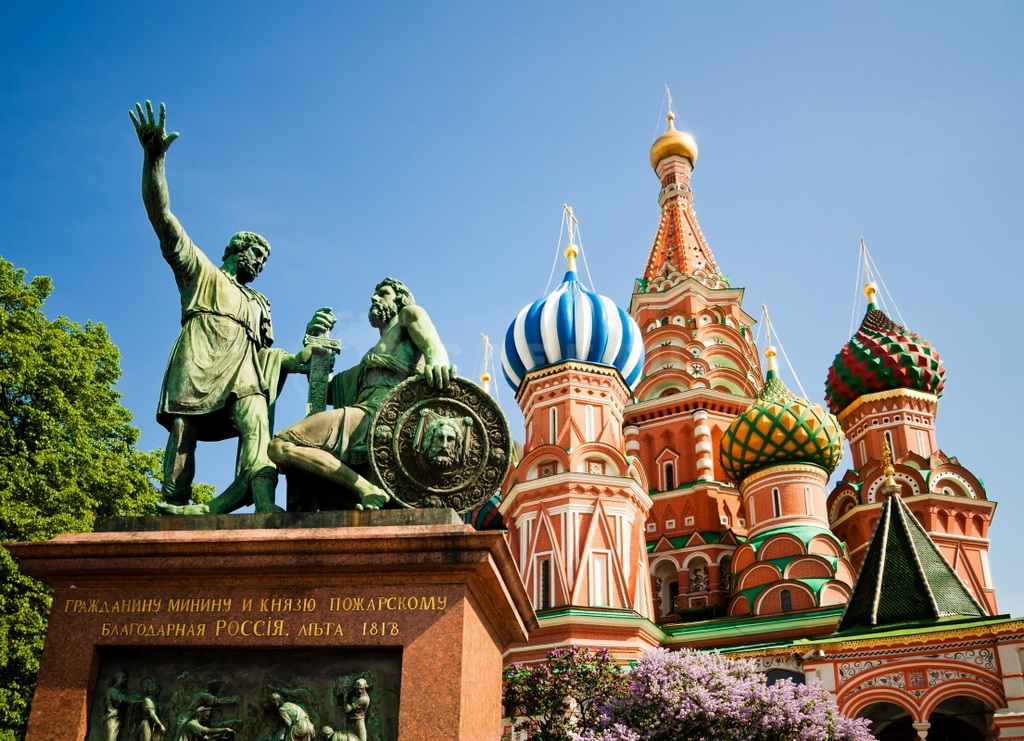 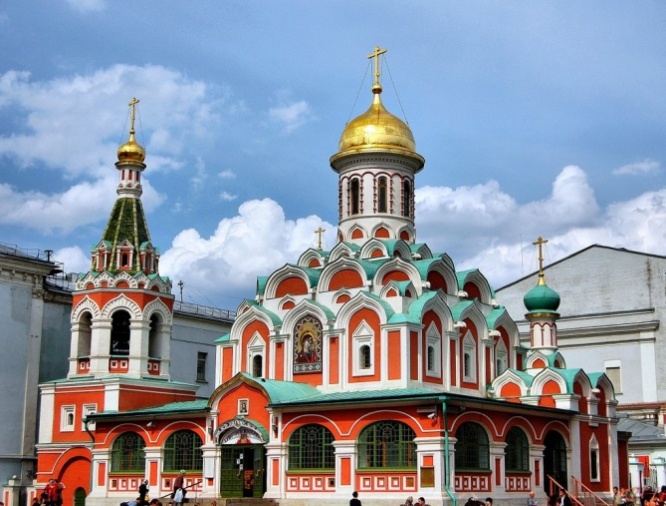 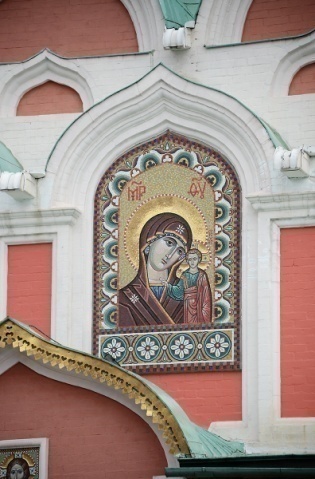 Казанский собор на Красной площади
Тайная премудрость
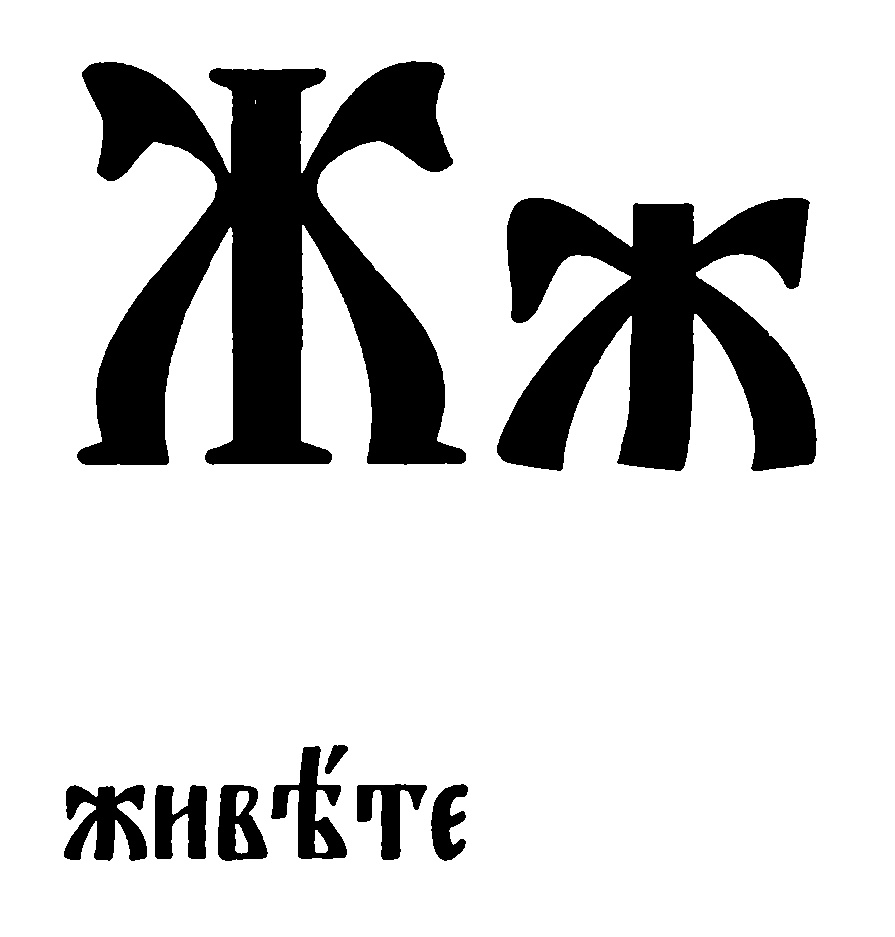 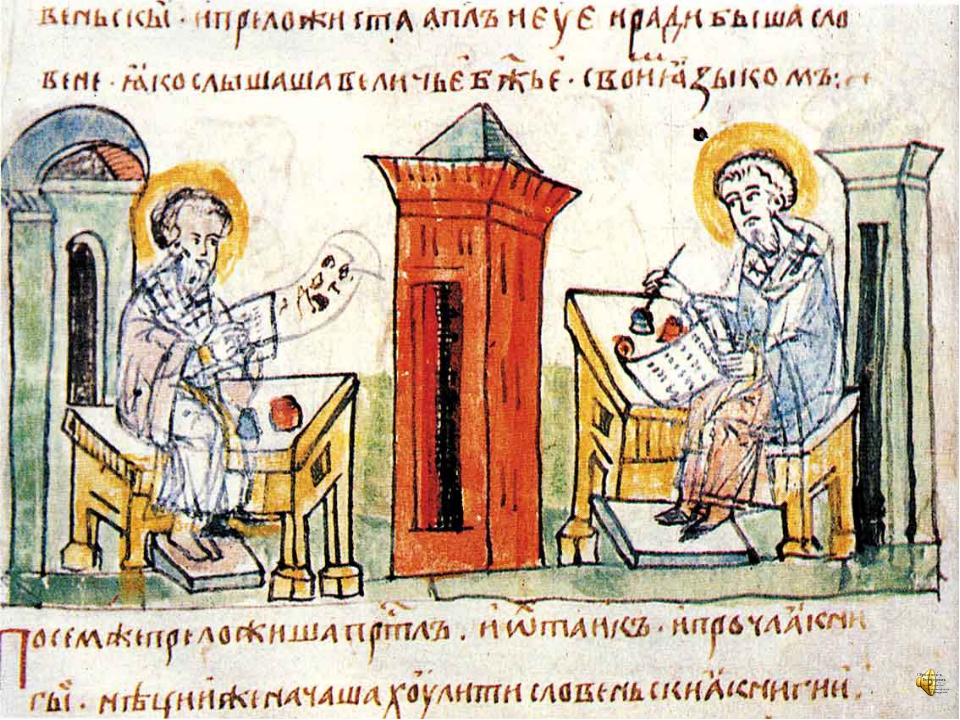 Мамврийскому дубу 5000 лет!
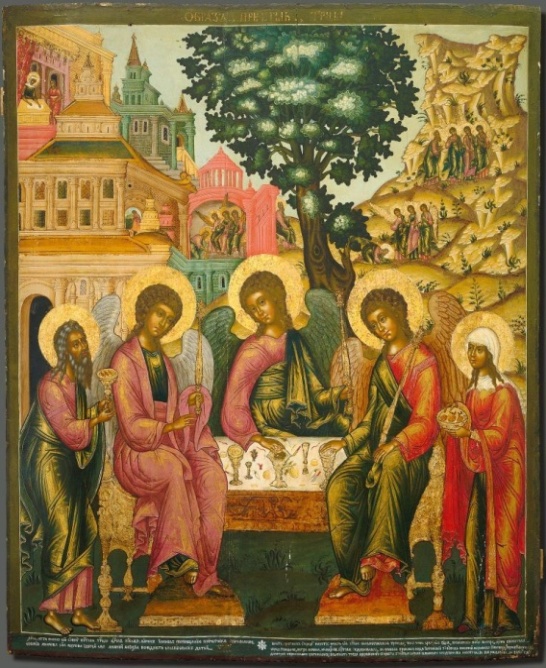 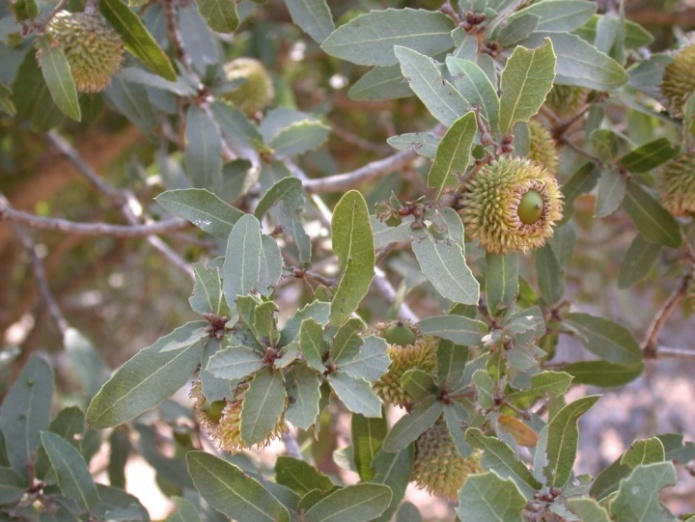 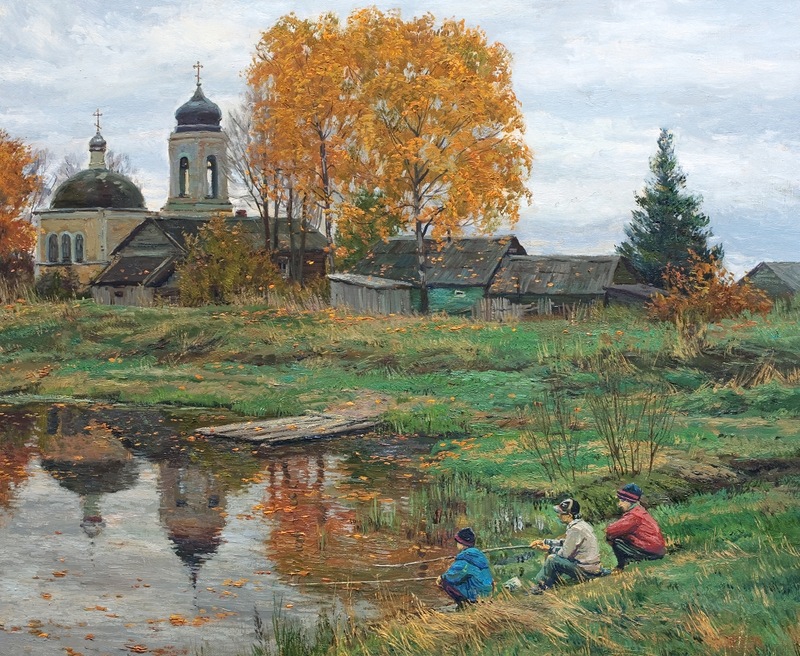 Ане́сти
Тема 7. Настоящая любовь
Вы узнали? 
почему люди говорят на разных языках,
где растёт дуб, которому 5000 лет,
что больше всего сближает людей.